Unit 5: Urination Station—Excretory System
Unit 
5
AGENDA
Do Now
Introduction
Announcements then computer lab
Mini-Lesson
Summary
Work Period
Exit Slip
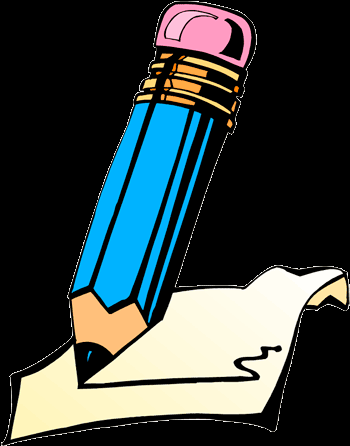 DO NOW: 
You have 5 minutes
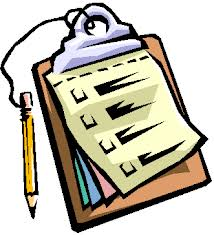 Unit 5: Urination Station—Excretory System
Unit 
5
AGENDA
Introduction
Announcements

Lab #4 on Calcium Strength (Lab Report & Lab Notebook) is Past DUE!!!!
Mini-Lesson
Summary
Do Now
Work Period
Exit Slip
Unit 5: Urination Station—Excretory System
Unit 
5
AGENDA
Introduction
Announcements

Project (Health Careers) Presentation + Handout Draft due tomorrow
Friday March 7, 2014
Mini-Lesson
Summary
Do Now
Work Period
Exit Slip
Unit 5: Urination Station—Excretory System
Unit 
5
AGENDA
Introduction
Announcements
I will be getting observed on Monday 3/10.
You will be peer evaluating each other on PowerPoint and handout that day
You MUST have the project completed or…
Mini-Lesson
Summary
Do Now
Work Period
Exit Slip
Unit 5: Urination Station—Excretory System
Unit 
5
AGENDA
Introduction
Announcements
Packet #9 is due on Monday
Quiz on Packet #9 is on Tuesday 3/18
Email first draft of projects in order to get credit—need both handout AND presentation (you will have to email me a final draft before presentation)
Mini-Lesson
Summary
Do Now
Work Period
Exit Slip
Unit 5: Urination Station—Excretory System
Unit 
5
AGENDA
Introduction
Announcements
Test tracker is due Monday 3/17
Kidney dissection on Monday
TONS of papers to give back
Mini-Lesson
Summary
Do Now
Work Period
Exit Slip
Unit 5: Urination Station—Excretory System
Unit 
5
Things To Do
Find out what you are missing when we get to the computer lab
Work Period
Exit Slip
Introduction
Do Now
Mini-Lesson
Summary